Årsmøte 3. oktober 2020
Digitalt
Rotary Distrikt 2290 Regnskap 2019 - 2020
Distriktsguvernør:  Sten Hernes
Kasserer:  Magnus Kyllingstad/Erik Gran
Controller:  Inger-Britt Zeiner
Resultat 2019 – 2020 og disponeringen
REGNSKAP FOR ROTARYÅRET 2019-20
Balansen 30.06.2020
BALANSE FOR ROTARYÅRET 2019-20
NOTER TIL ÅRSREGNSKAPET FOR 2019-20
NOTER TIL ÅRSREGNSKAPET FOR 2019 - 2020
NOTER TIL ÅRSREGNSKAPET FOR 2019 - 2020
Godkjenning av årsregnskapet
Spørsmål til regnskapet ?


Spørsmål til årsmøtet:
Kan regnskap og disponering av resultatet
for Rotary Distrikt 2290 for perioden
2019/2020 anses som godkjent?
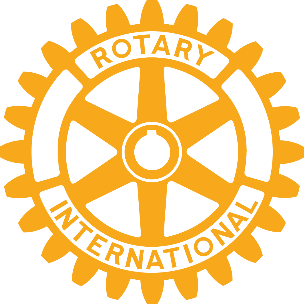 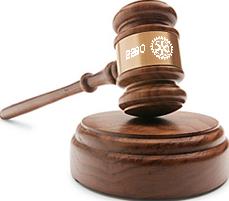 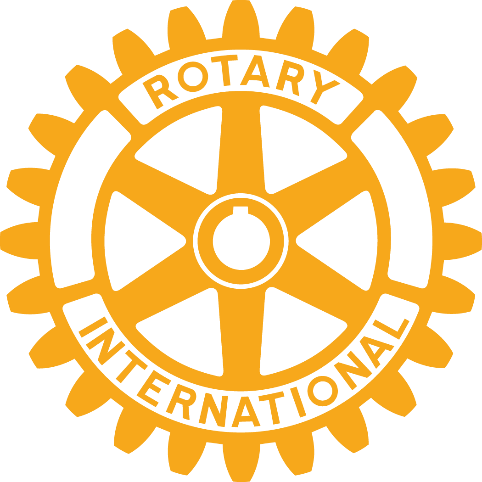